Une mauvaise réputation
Faustine BLAIN et Céleste BÉLINKI
SOMMMAIRE
Introduction
Araignées
Moustiques
Guêpes
Frelons asiatiques
Mouches
Punaises
Tiques
Conclusion
Araignées
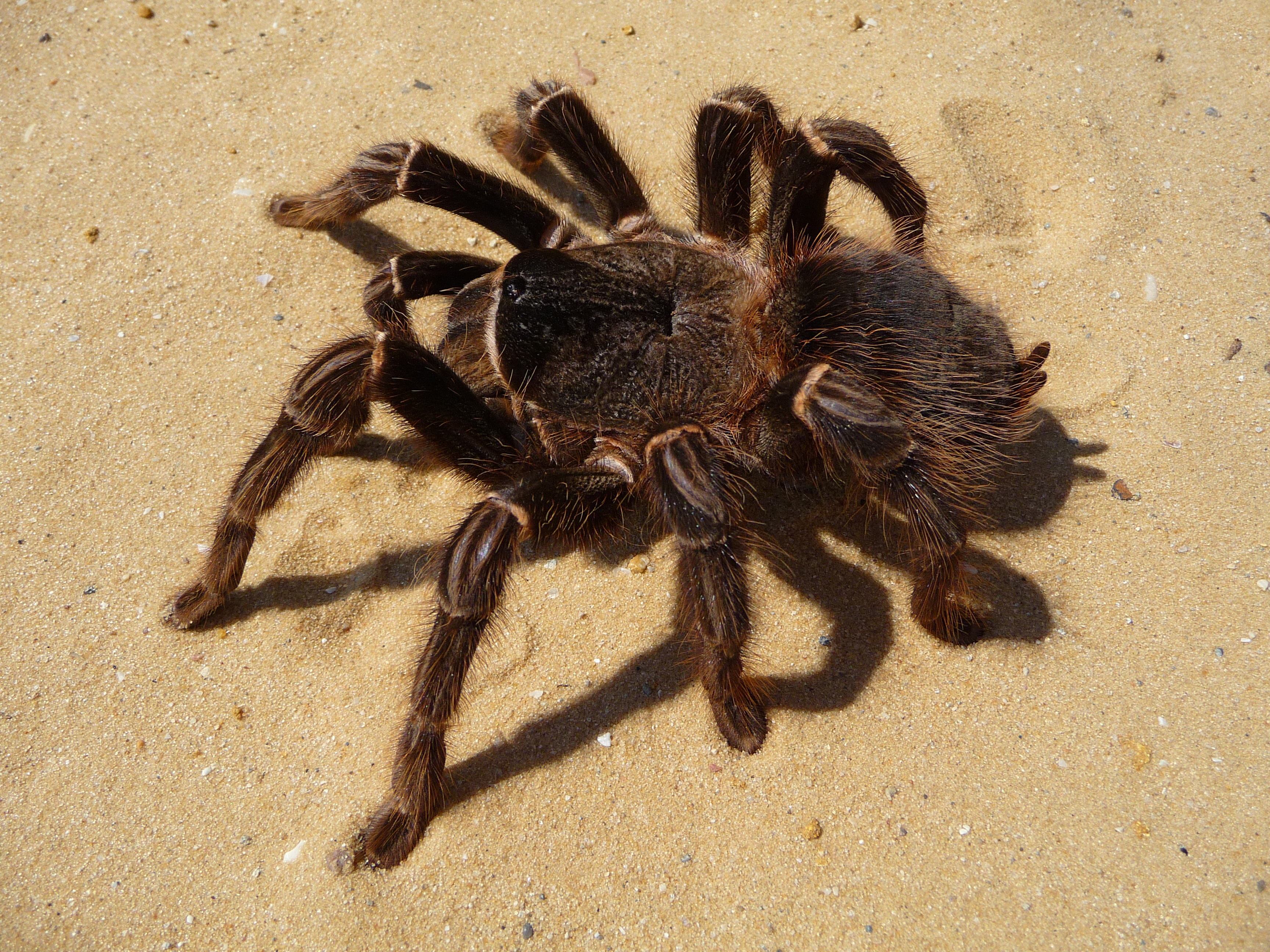 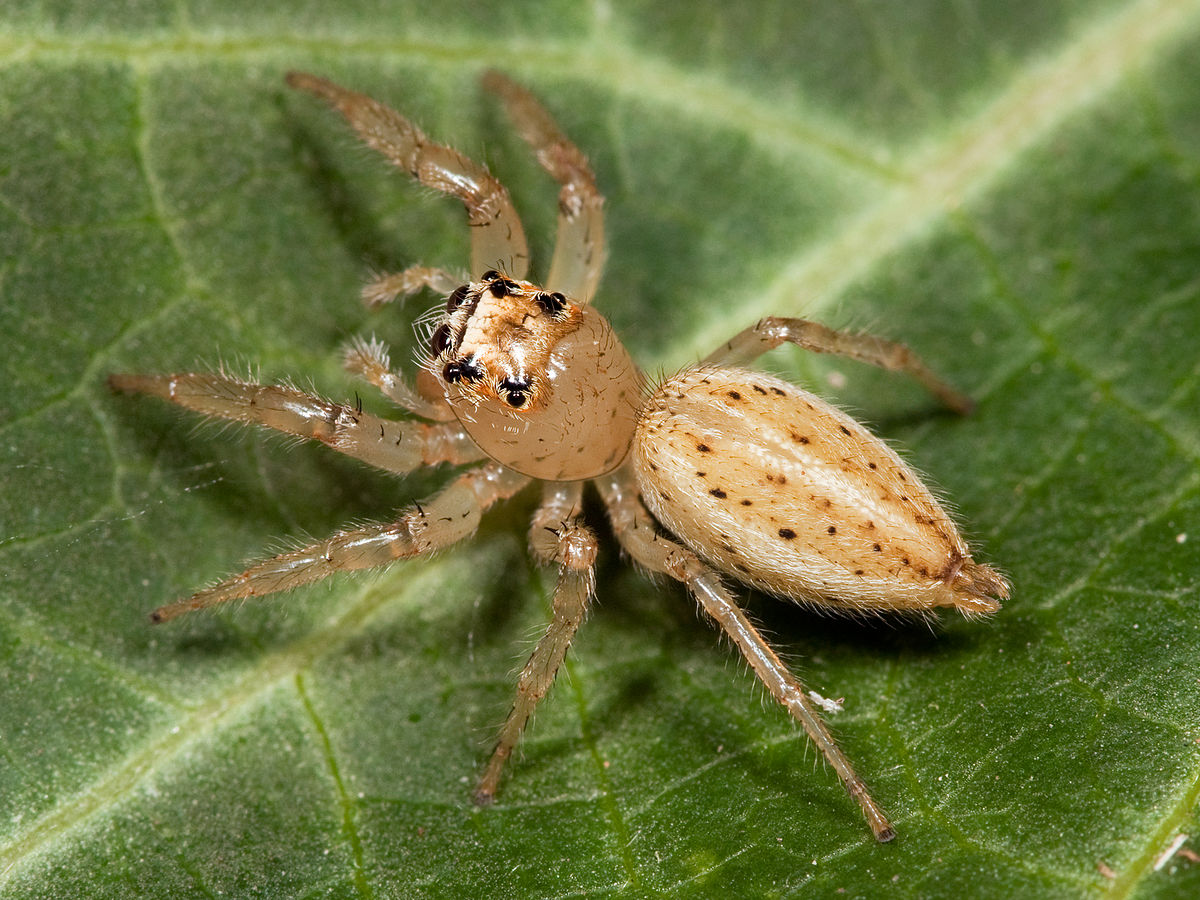 aranéomorphe
mygalomorphe
Araignées
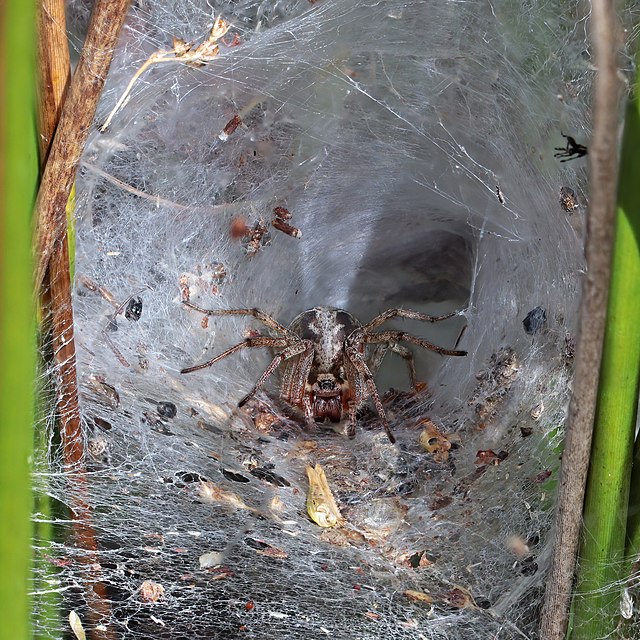 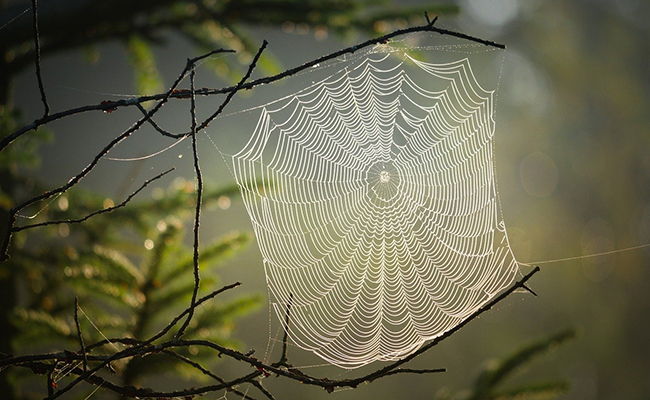 Moustiques
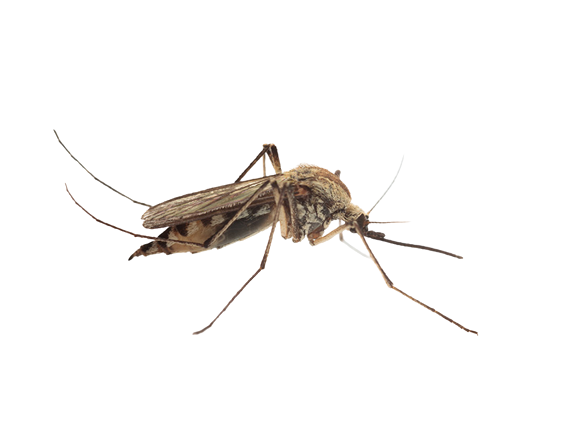 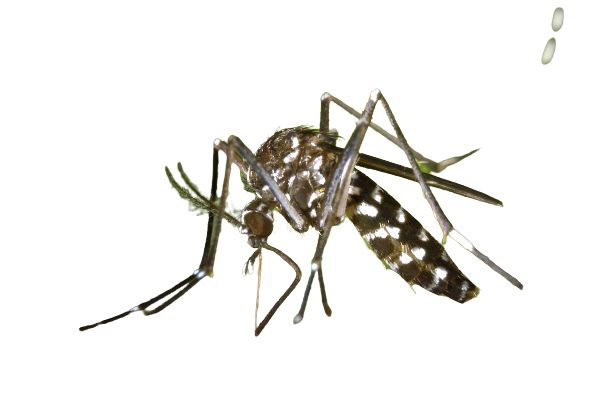 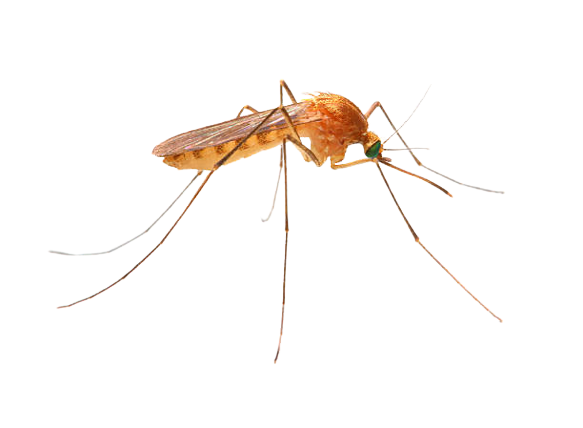 culex pipiens
aedes albopictus
anophèles
Moustiques
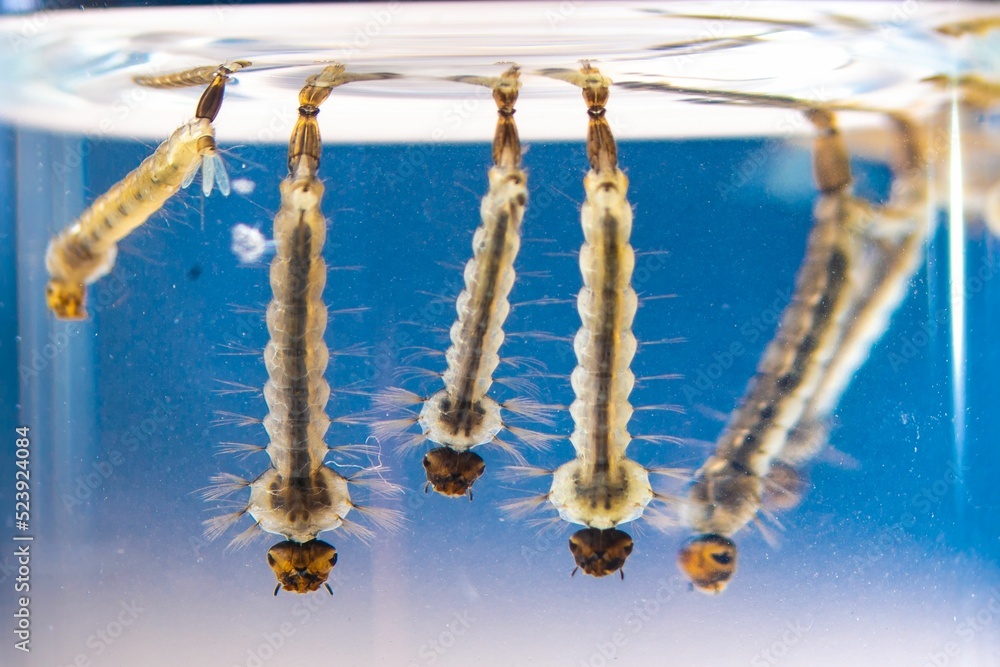 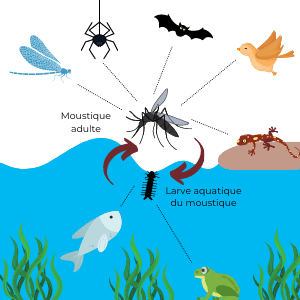 Guêpes
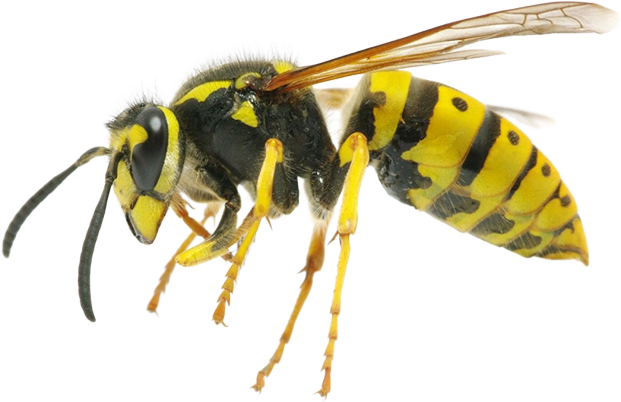 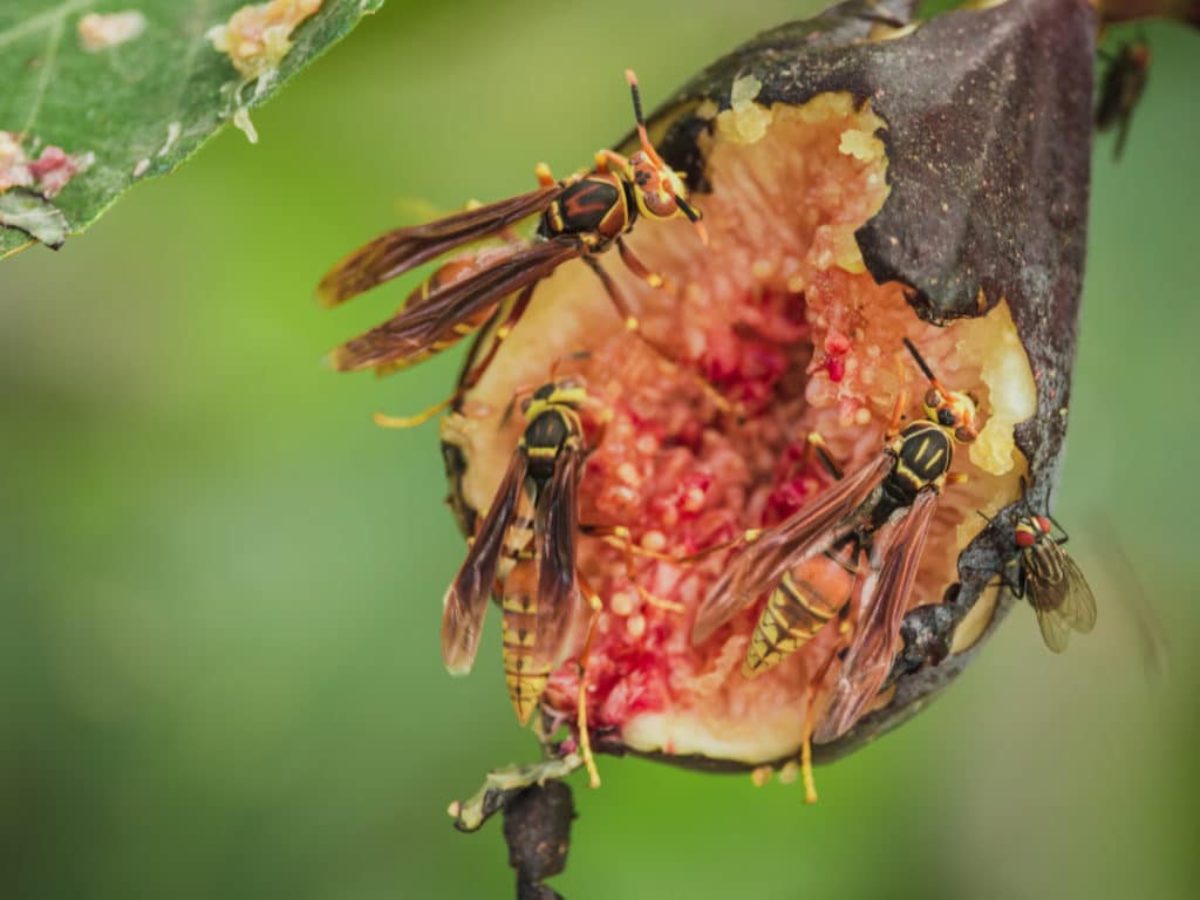 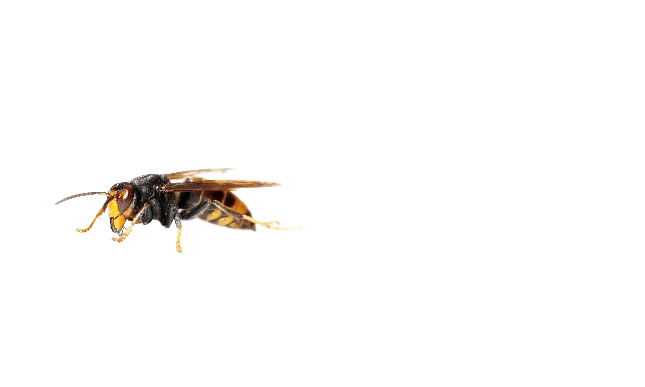 Frelons asiatiques
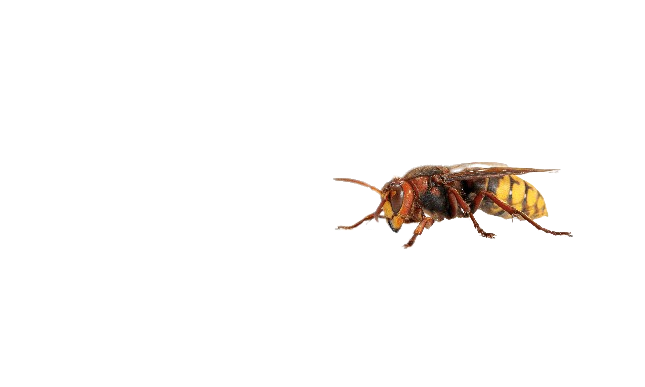 Frelon asiatique
Frelon européen
Mouches
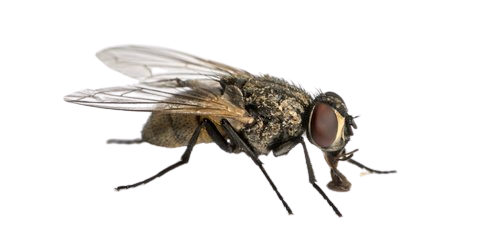 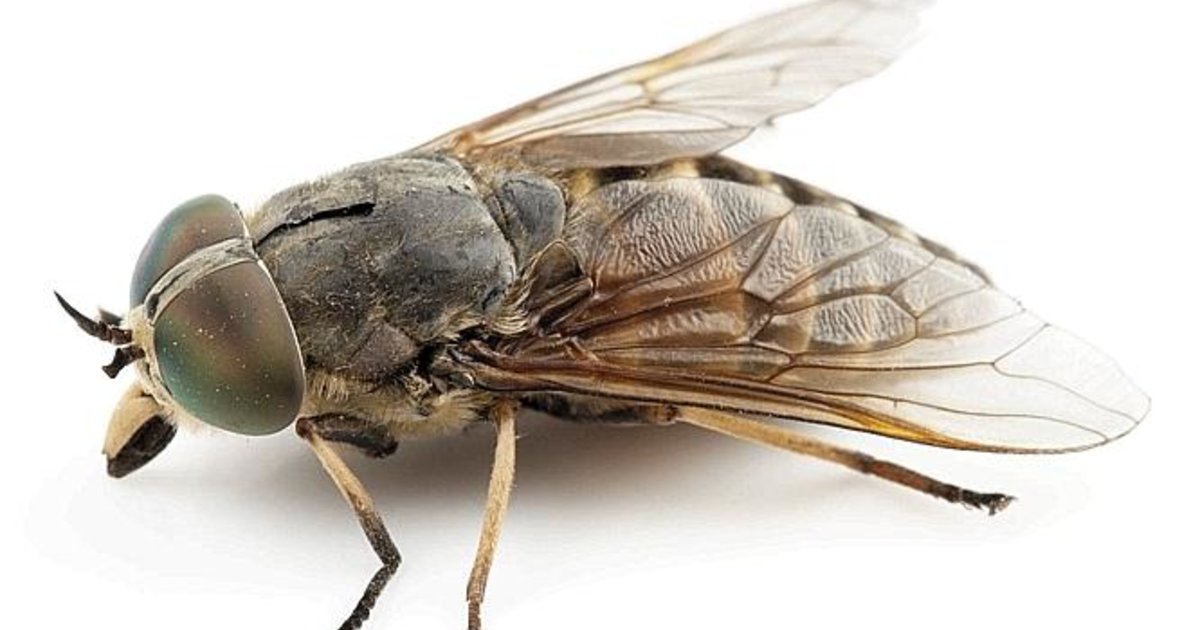 Taon
Mouche domestique
Punaises
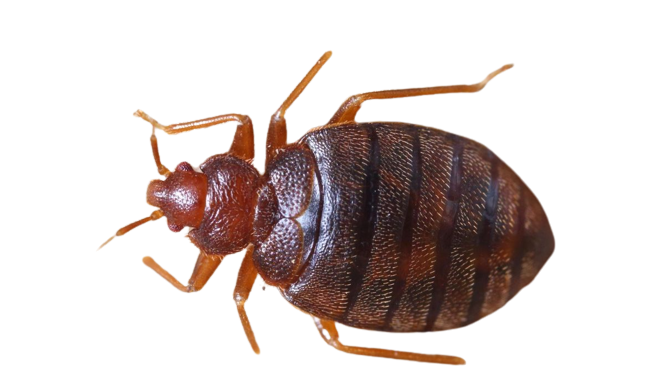 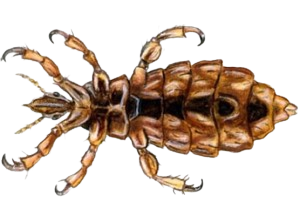 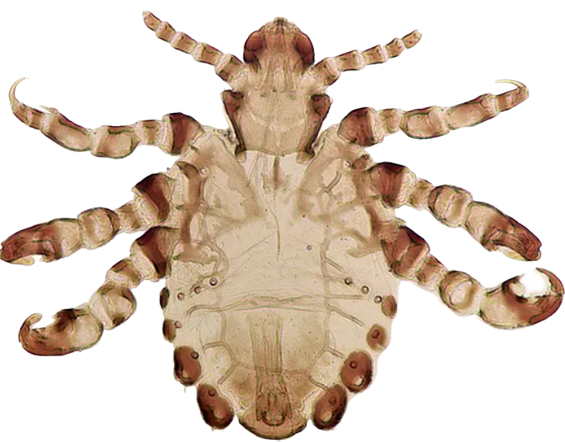 Poux du corps (punaise de lit)
Poux de tête
Poux du pubis (morpion)
Tiques
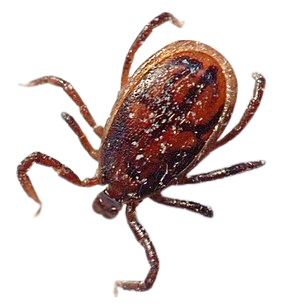 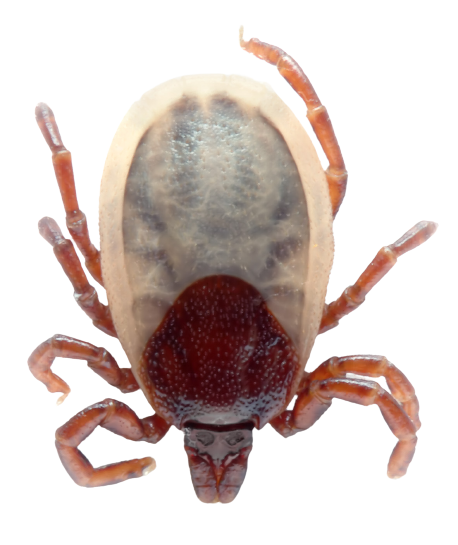